Corporación Comport
Solución ESL
Electronic 
Shelf
Labels
LEMON ZERO SUGAR
12 x 0,25 Liter cans
3 kg per piece
8,99
3,00 per 1Liter
Ratings yet to come
+506 2220 2311
Que es
SCHWEPPES
TONIC WATER
ESL (Electronic Shelf Labels) son etiquetas electrónicas utilizadas principalmente en el sector retail (comercio minorista) para mostrar precios, información de productos y promociones directamente en las estanterías de las tiendas. Estas etiquetas reemplazan a las etiquetas de papel tradicionales y se conectan a sistemas digitales para ofrecer varias ventajas:
4x330mL
2,
60
5.0/5.0
$
Energy
122 kcal per 330mL
Tipos de Soluciones ESL:
ESL de 2.4 GHz 
ESL con Bluetooth
68.3
$
Beneficios
Automazación del cambio de precios
Reducción de costos de mano de obra
Precios precisos y consistentes
Mayor flexibilidad en promociones
Ajustes dinámicos según demanda o inventario
Reducción del desperdicio
Manejo efectivo de productos perecederos
Experiencia de compra mejorada
Detalles adicionales sobre productos en tiempo real
Gestión inteligente de inventarios
Ajustes rápidos y eficaces
Diferencias
2.4GHz ESLs
Sistema de etiquetado electrónico que sustituye las etiquetas de papel en tiendas y supermercados. Funciona con comunicación inalámbrica en 2.4 GHz para actualizaciones en tiempo real.
Como funciona
Transmisión inalámbrica: Datos enviados desde un servidor central.

Actualización en segundos: Los precios cambian automáticamente.

Integración con sistemas: Compatible con POS, ERP y CRM.
Ideal para supermercados grandes, funciona con red inalámbrica para actualización en segundos.
Bluetooth ESLs
Sistema de etiquetado digital que utiliza Bluetooth 5.0 para actualizar precios y detalles de productos en tiempo real. Perfecto para negocios minoristas que buscan una solución rentable y fácil de implementar.
Como funciona
Edición de información: Los datos del producto se editan y guardan en la nube del servidor ESL.

Transferencia a dispositivo móvil: La información se envía desde la nube a un dispositivo móvil con capacidad Bluetooth.

Actualización de la etiqueta: Mediante el dispositivo móvil, la etiqueta electrónica se actualiza con la información más reciente.
Perfecto para pequeños negocios, permite cambios de precios desde una app movil
Mercados Principales
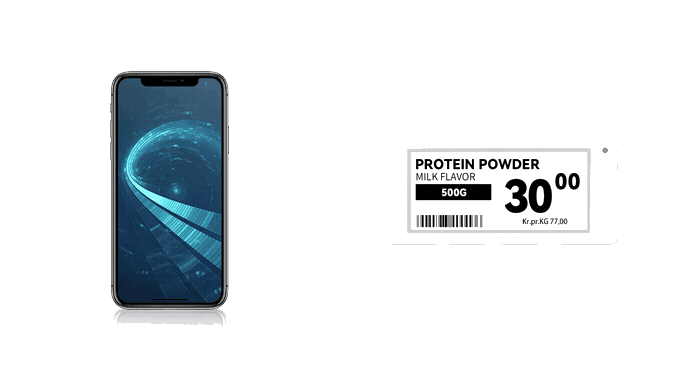 Usuarios finales
Gestión de inventarios en tiempo real
Conectividad a través de la nube
Comerciantes
Servicio personalizado y gestión de precios optimizada
Integradores de sistemas
SDK y API internos para integración y personalización
Características
Precisión en precios

Energía eficiente

Integración multicanal

Actualizaciones rápidas
Ahorro de costos de mano de obra (>50%)

Reducción de errores y gestión sin papeles

Conexión con sistemas ERP
Aplicaciones
Retail y supermercados
Reducción de costos y mejora en la experiencia del cliente
Almacenes e industria
Gestión de inventarios y producción optimizadas
Tiendas electrónicas (3C)
Coherencia de precios online y offline
Hospitales
Optimización de procesos
Oficinas digitales
Gestión eficiente de calendarios y eventos